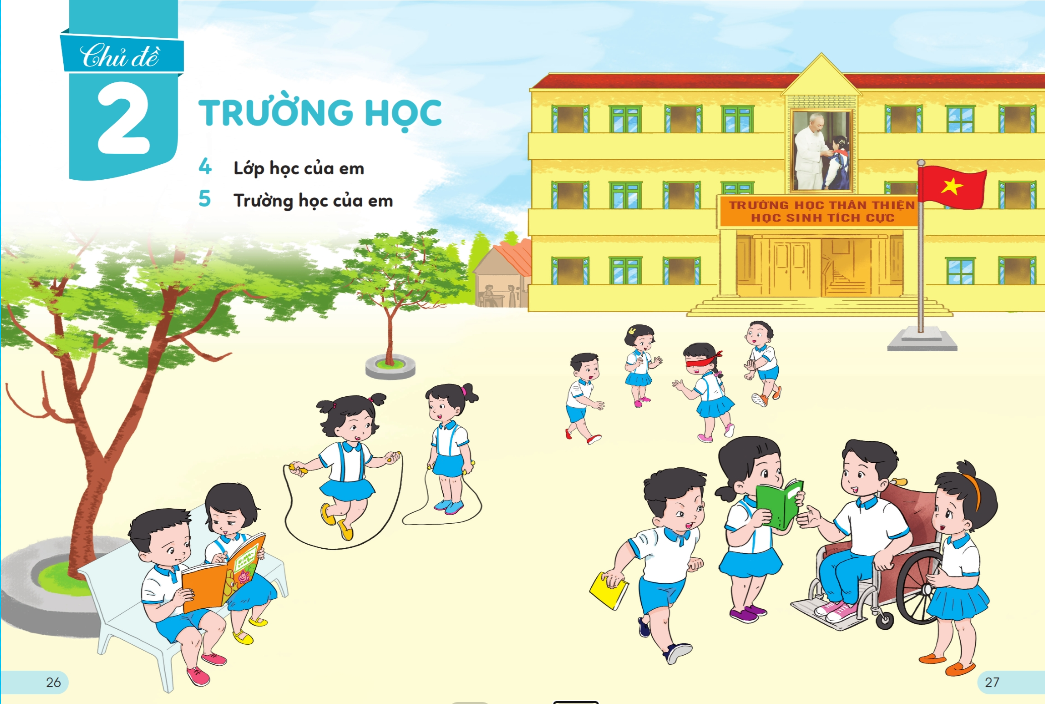 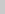 Lớp học của em
(Tiết 1)
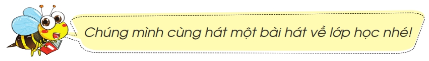 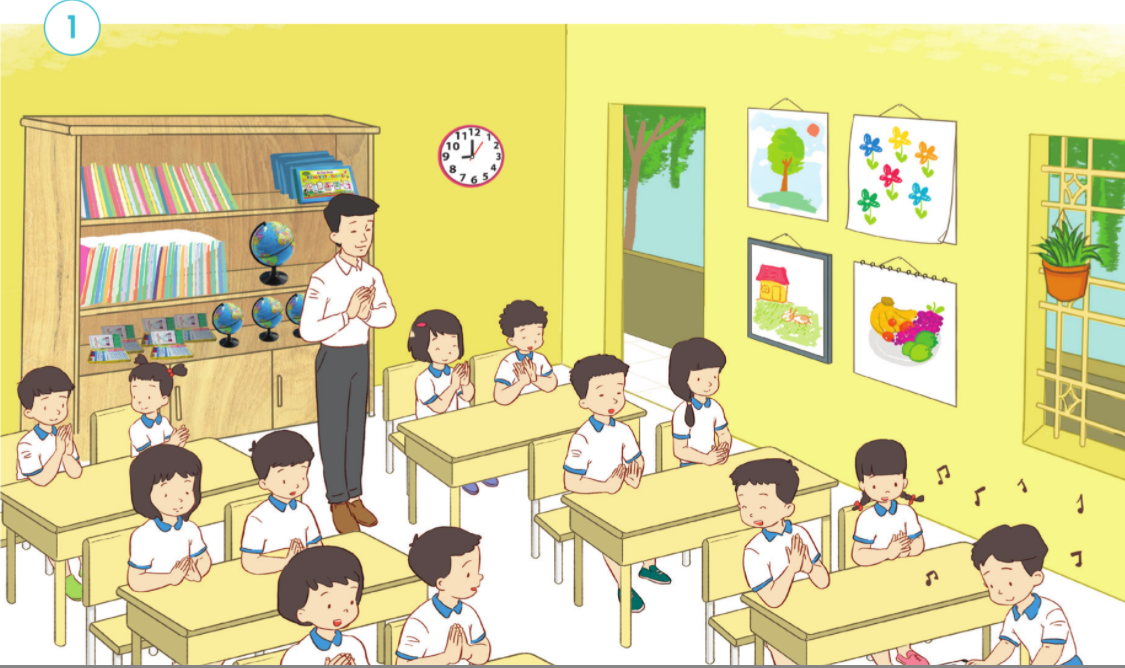 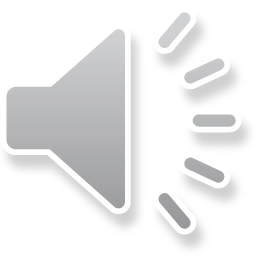 Giới thiệu lớp học của em
Hoạt động 1: Tìm hiểu lớp học của bạn An
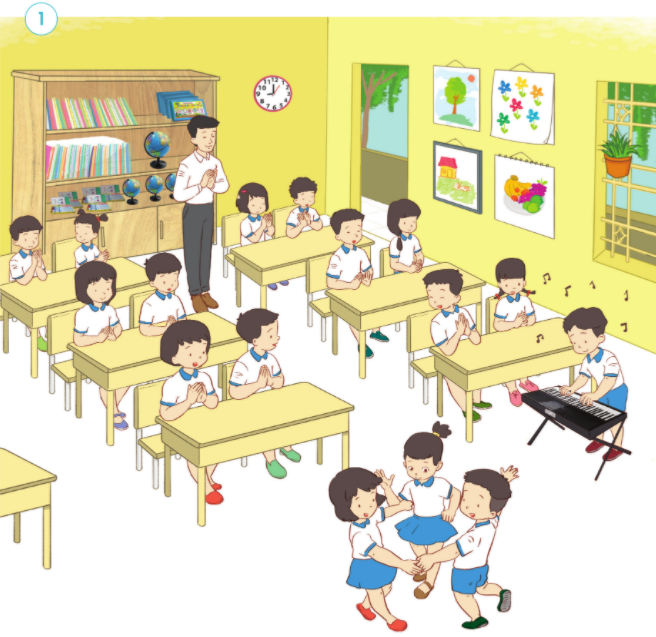 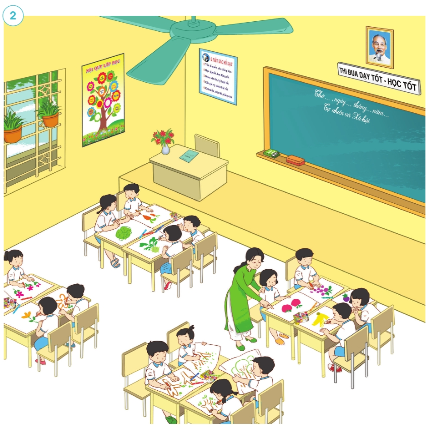 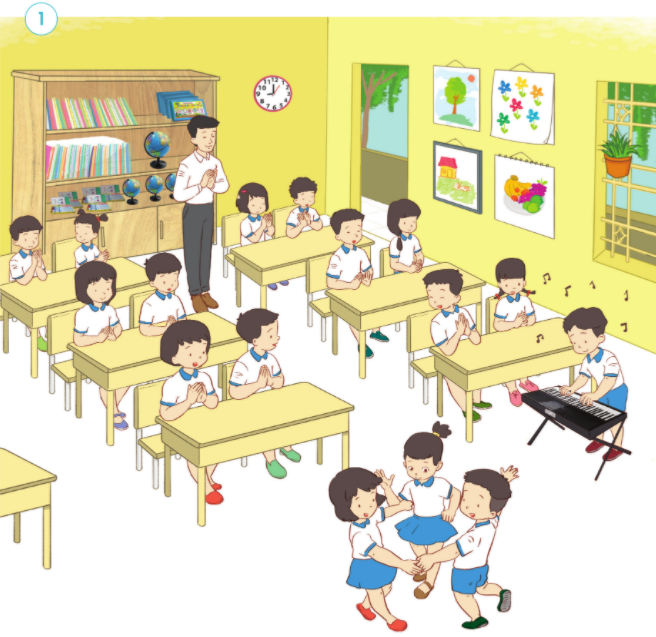 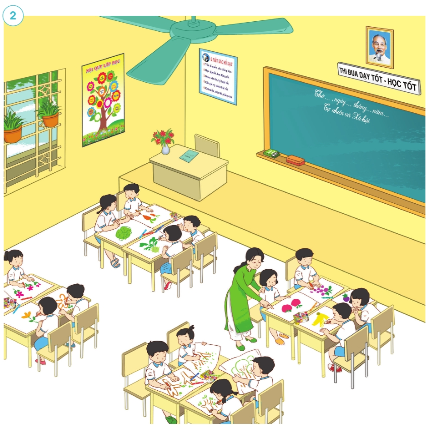 Hoạt động 2: Giới thiệu về lớp học của mình
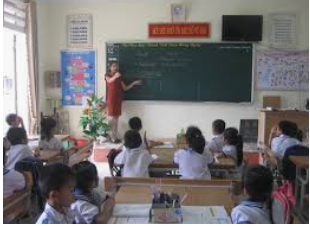 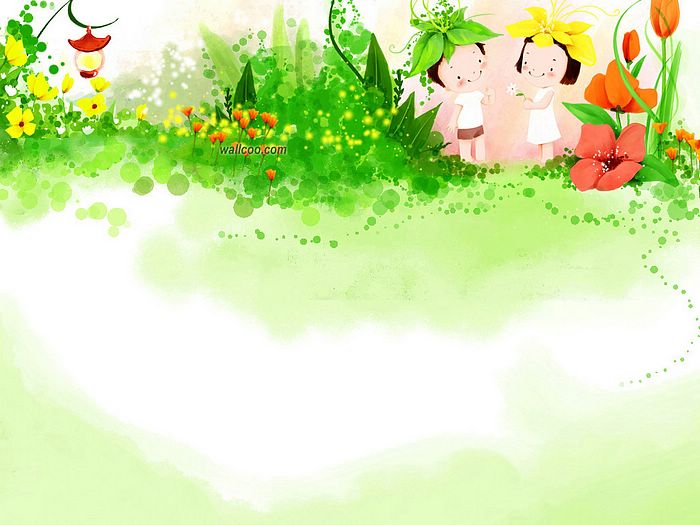 CHÚC CÁC EM SỨC KHỎE!
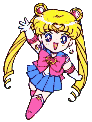 CHÀO TẠM BIỆT